하나님이 말씀으로
세상을 창조하셨어요!
<읽을 말씀>
창세기 1장 1-5절
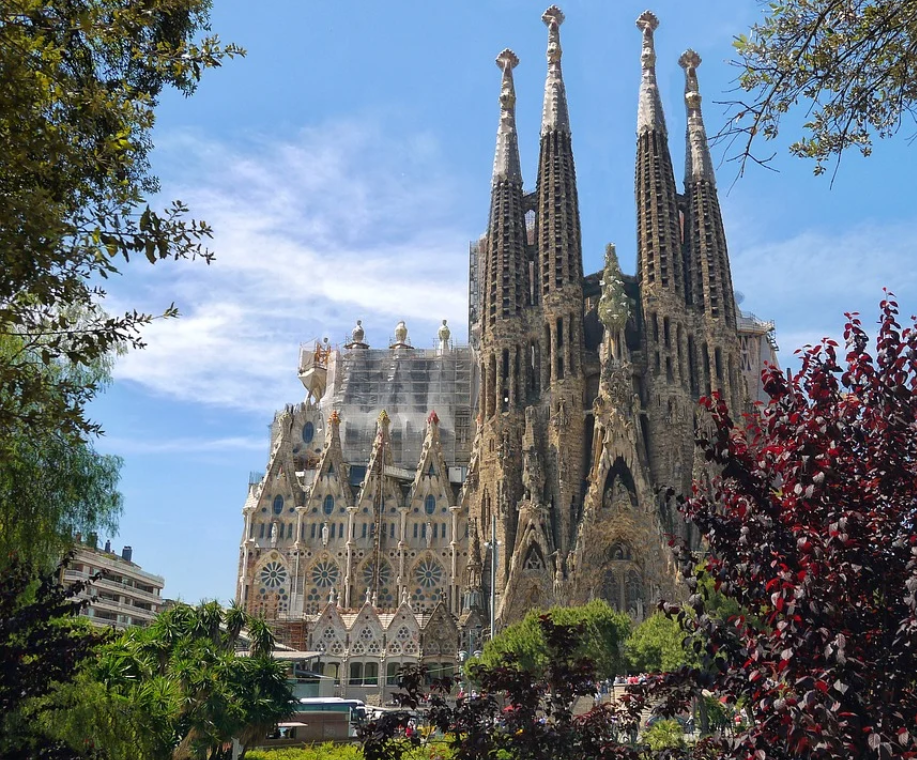 사그라다 파밀리에 성당
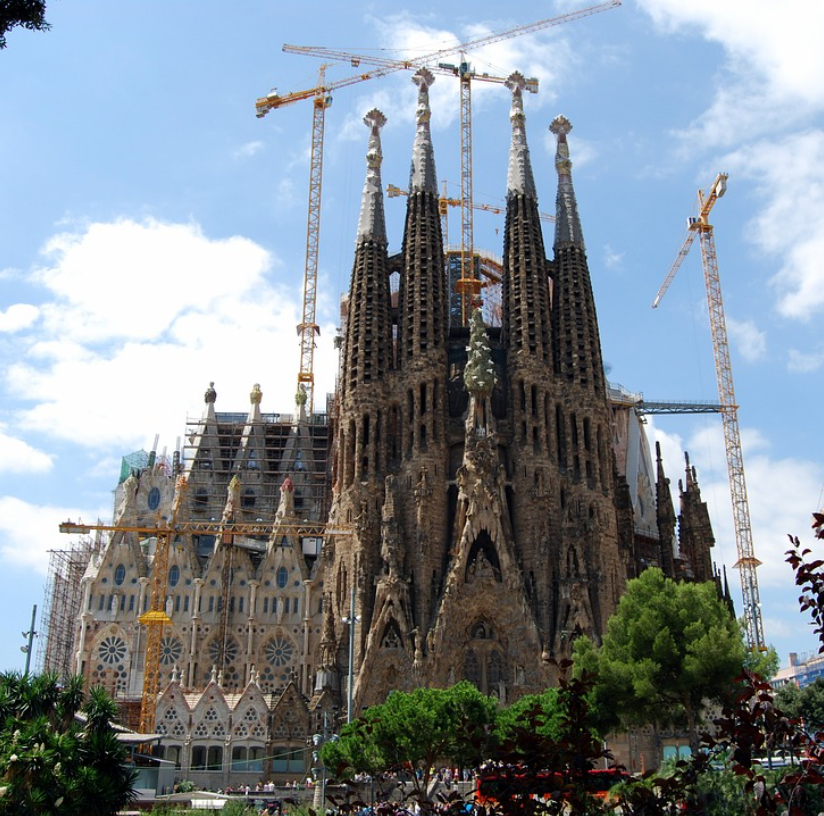 하나님이 말씀으로
세상을 창조하셨어요!
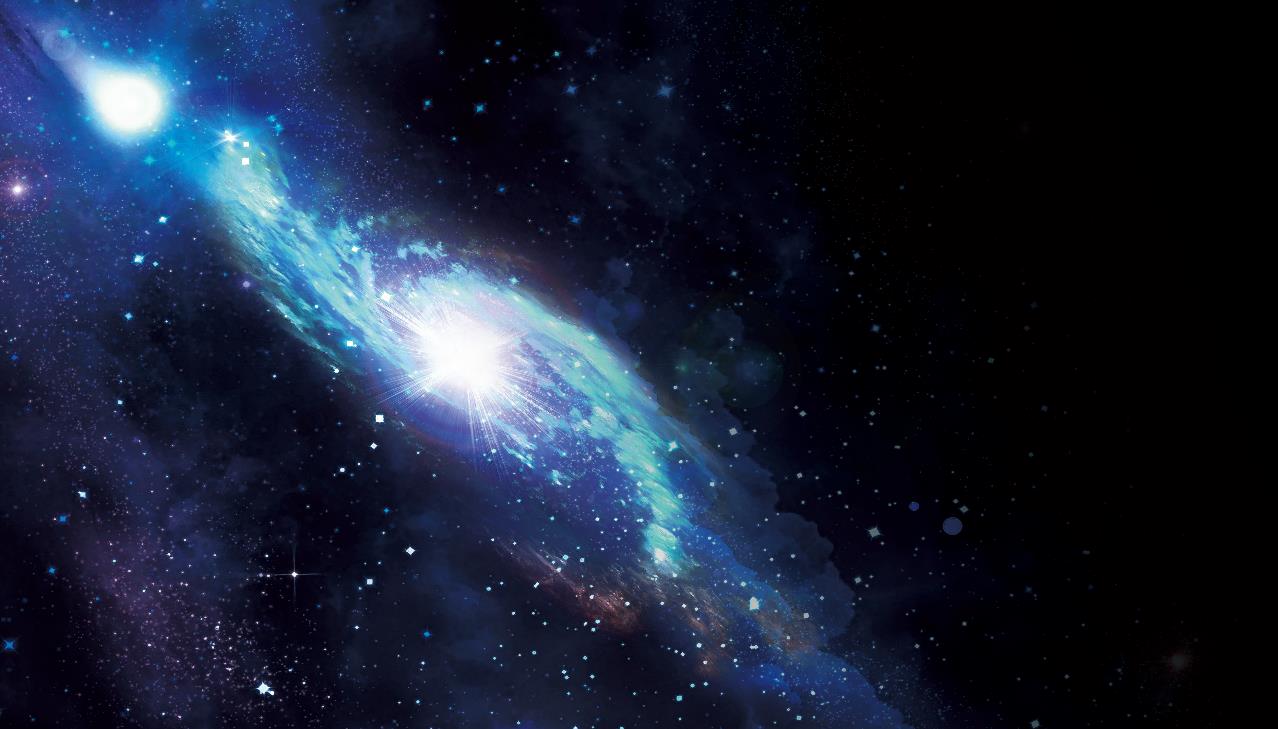 빛이 있으라!
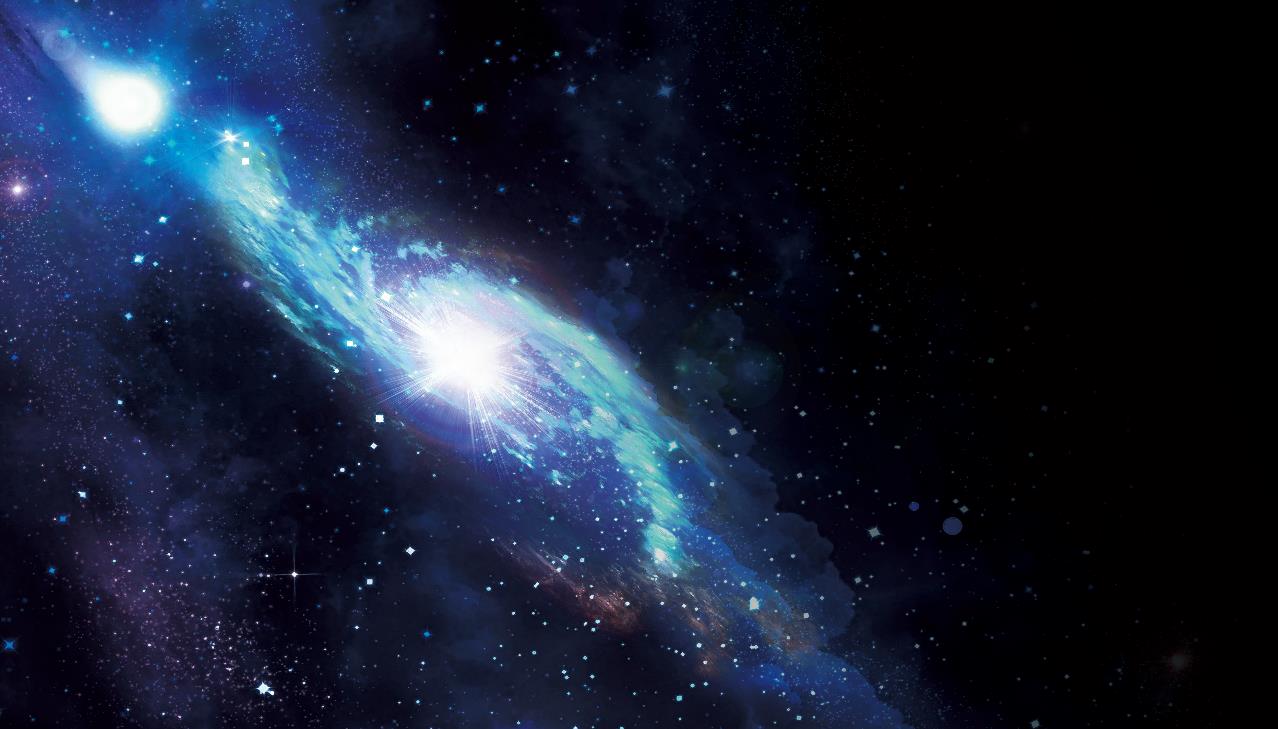 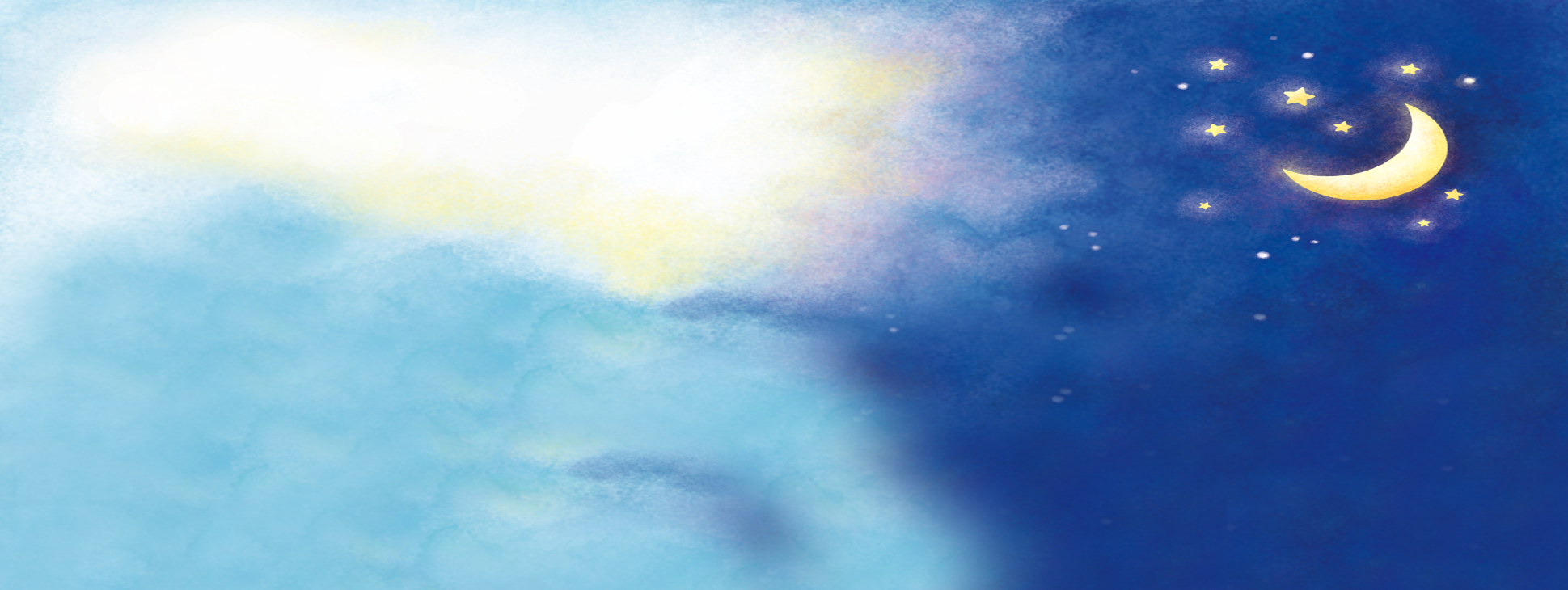 물 가운데 
하늘아 생겨라!
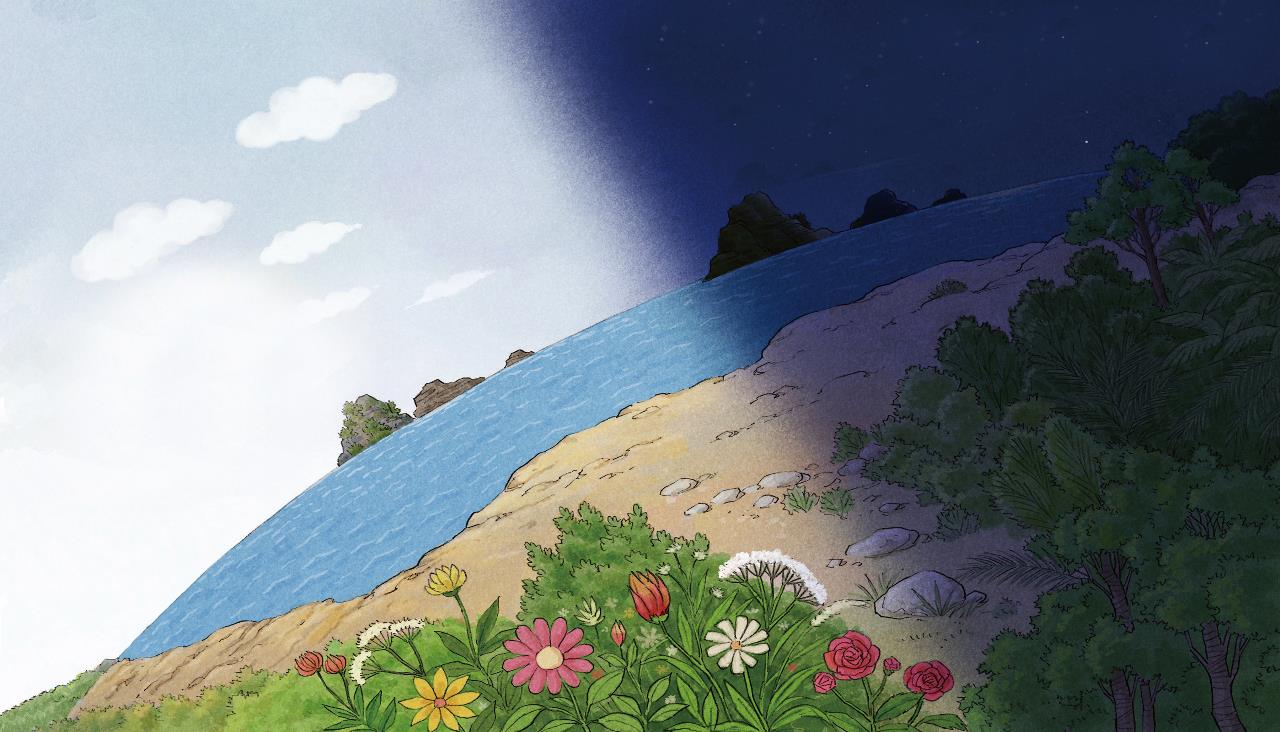 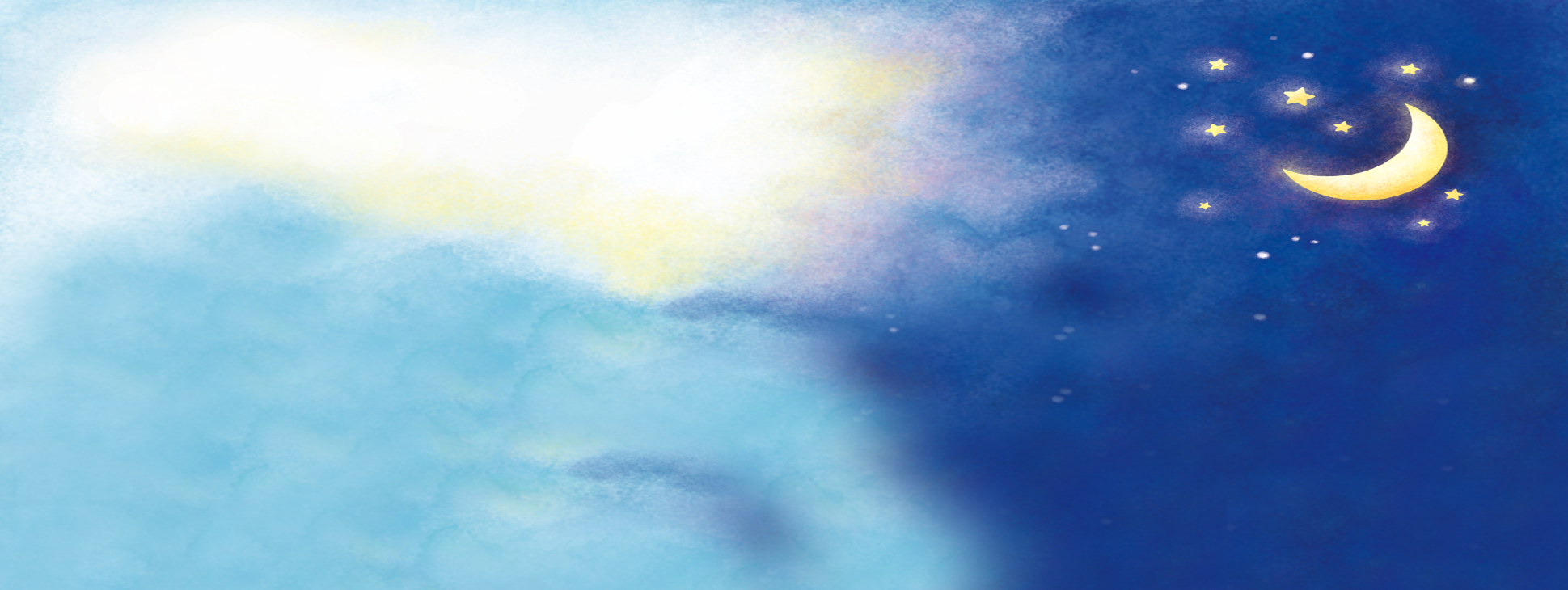 “모든 물은 한 곳으로 모여라! 
그리고 땅아! 드러나라!”
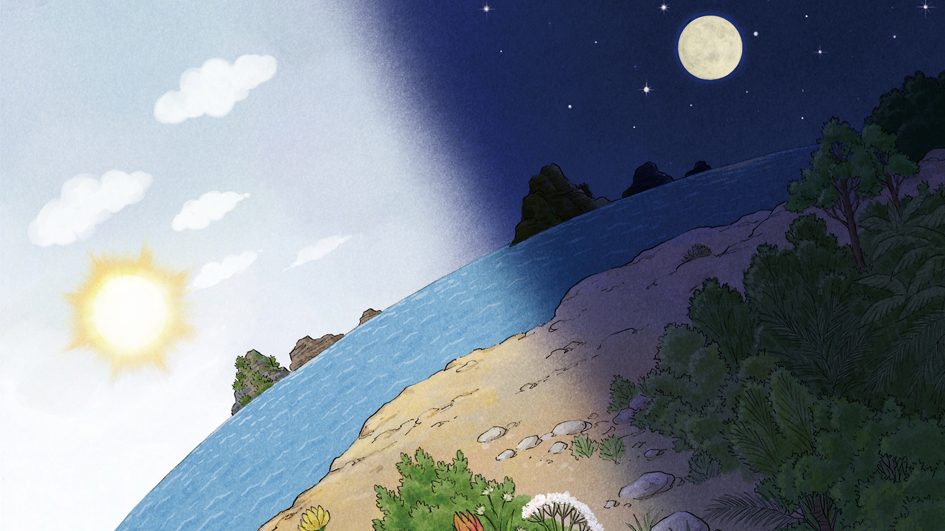 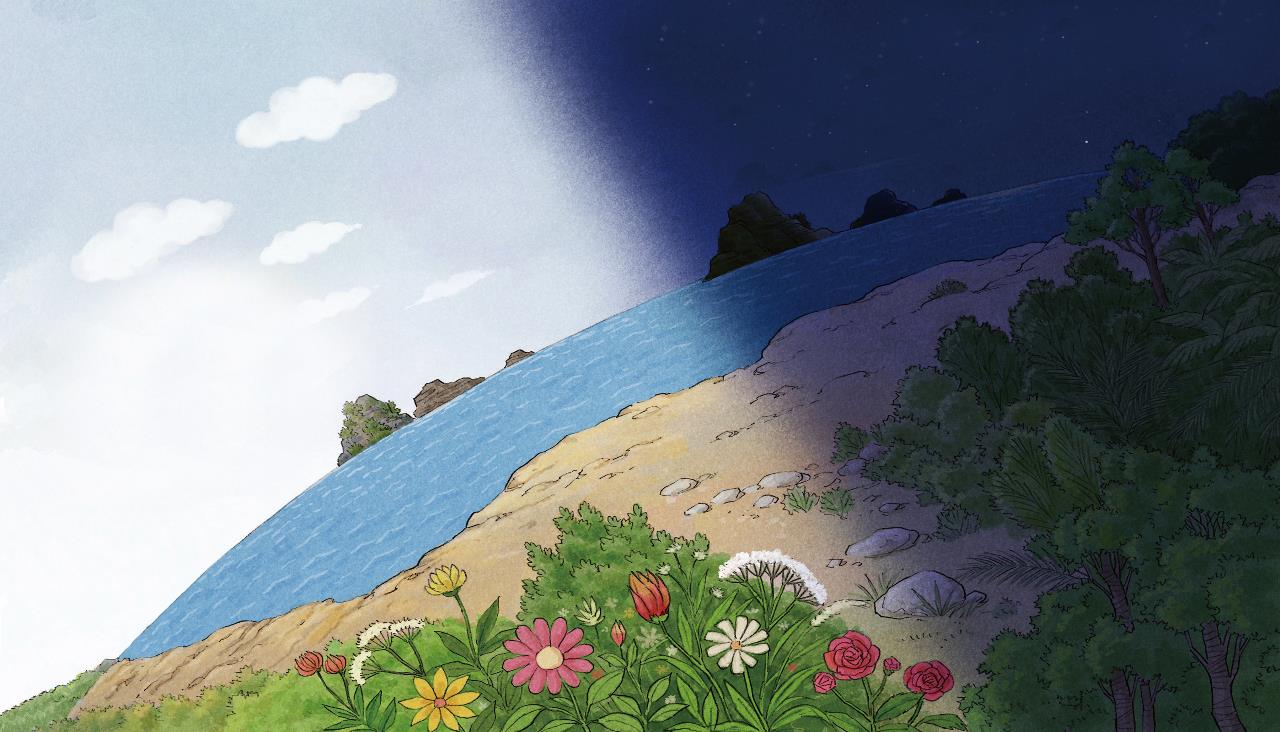 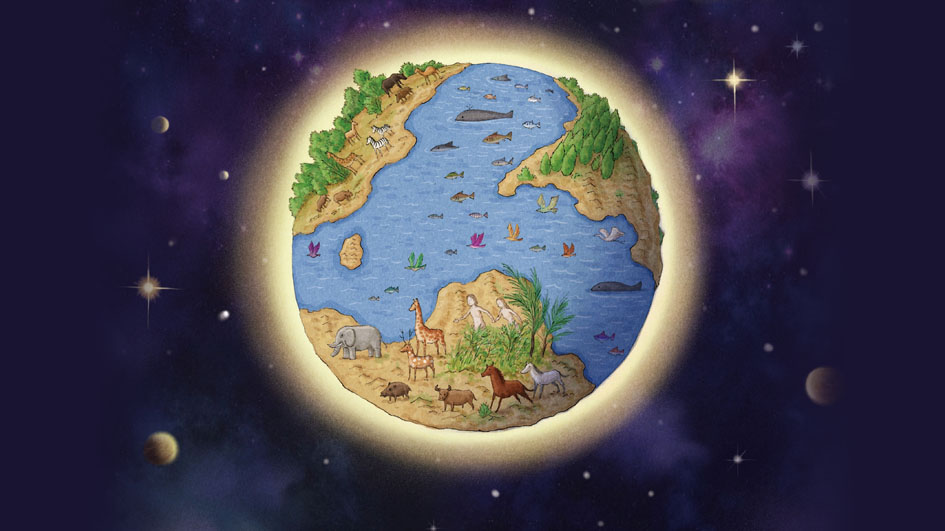 하늘(우주)에 해와 달과 별들이 있어,
빛을 내고 땅을 비추어라!
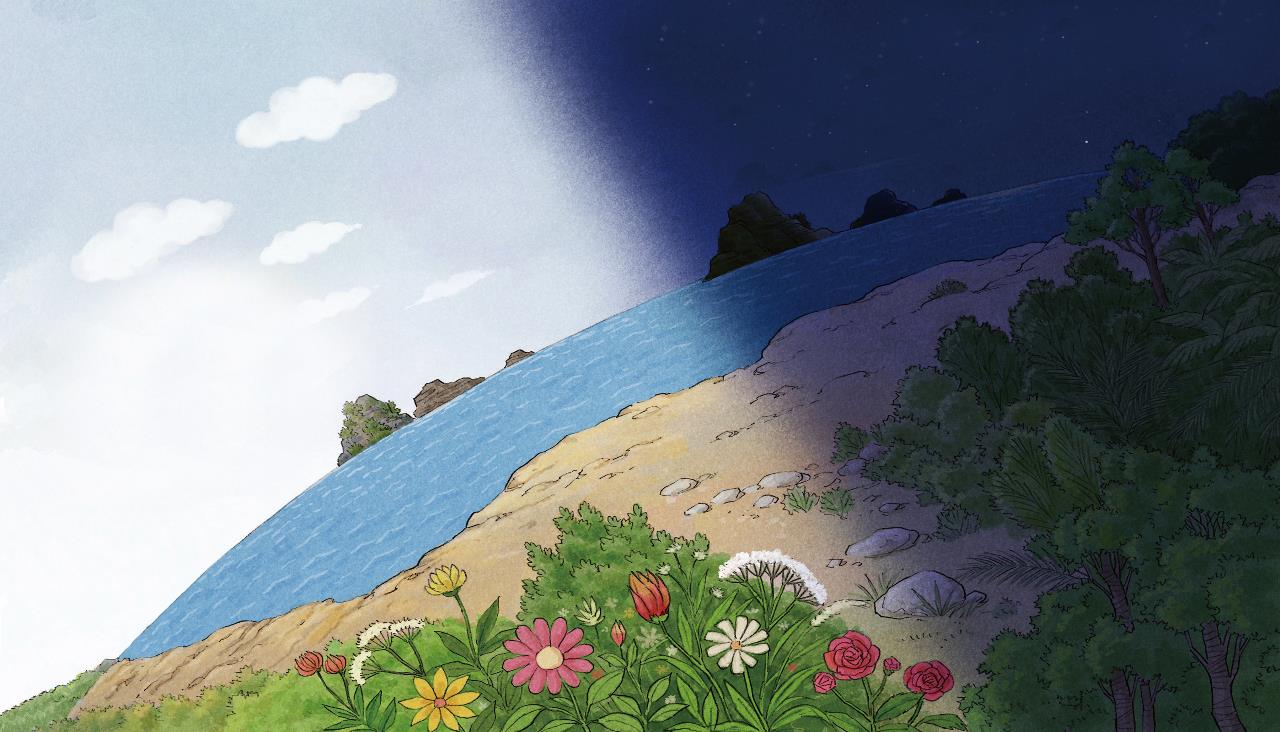 하늘의 동물
바다의 동물
땅의 동물
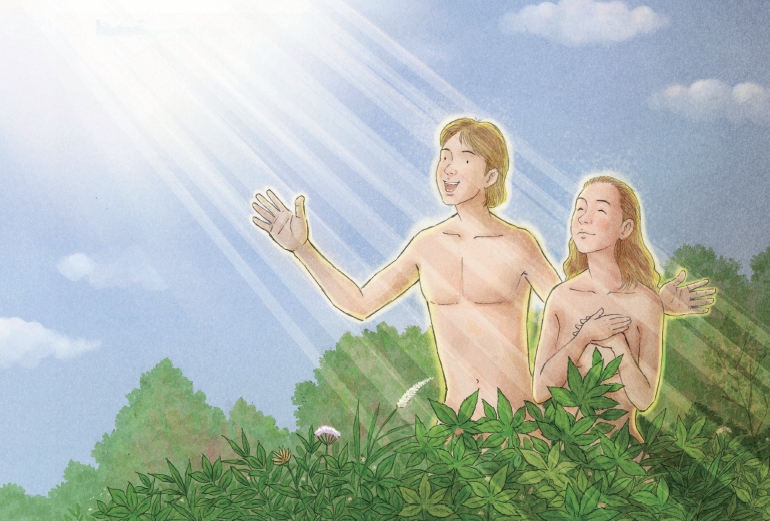 하나님이 말씀으로
세상을 창조하셨어요!